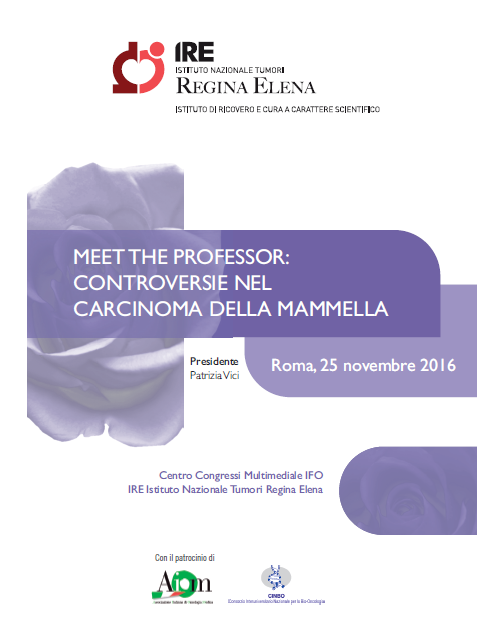 Esiste uno standard nella terapia medica della malattia avanzata? 
Clara Natoli, Chieti
We all agree that:
Breast cancer is not only one disease – 
     	Breast cancer is a heterogeneous disease

 Different histologies and receptors,   	different biological behaviors

 Different host characteristics
... going from a single common disease to many rare diseases
In this setting it is quite difficult to define a standard treatment fo MBC
… but, what is a “standard of care”?
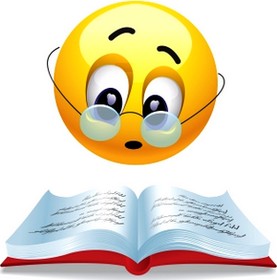 Historical development of the Standard of Care
West J Emerg Med. 2011 Feb; 12(1): 109–112.
NCI Dictionary of Cancer Terms
Standard of care 

Treatment that is accepted by medical experts as a proper treatment for a certain type of disease and that is widely used by healthcare professionals. Also called best practice, standard medical care, and standard therapy.
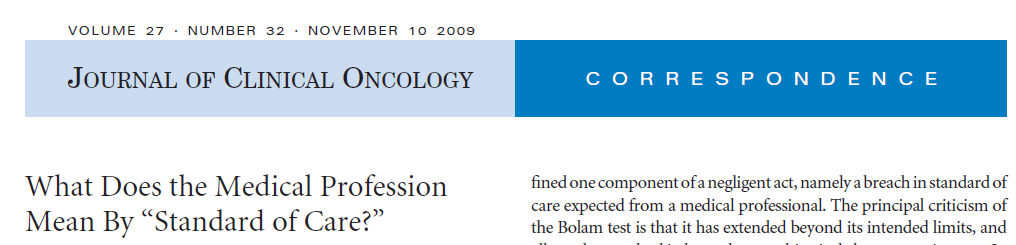 … there is no medical definition for “standard of care”, although the term is firmly established in law and is defined as “the caution that a reasonable person in similar circumstances would exercise in providing care to a patient.”
Clinical Practice Guidelines and the Standard of Care
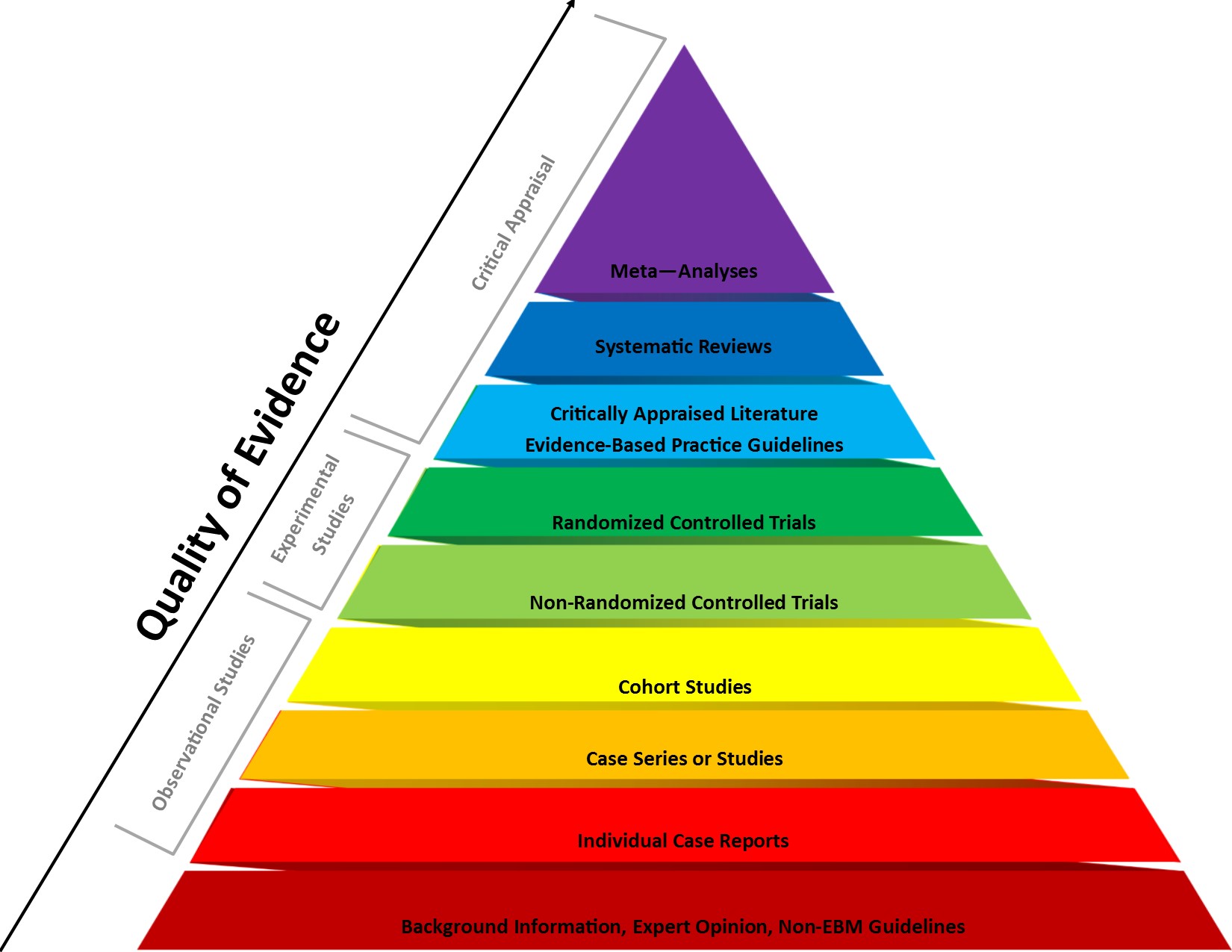 Most practice guidelines are based on Evidence Based Medicine
Is this enough?
Evidence-based Consensus Allows Comprehensive Guideline
Evidence-based guideline
Continuum of disease and patient care
Evidence-based consensus guideline
High-level evidence exists
Gaps in evidence filled with expert consensus
Legge 8 novembre 2012, n. 189
GU n. 263 del 10-11-2012 - Suppl. Ordinario n.201
“c.d. legge Balduzzi”
Art. 3

1. L'esercente la professione sanitaria che nello svolgimento della propria attivita' si attiene a linee guida e buone pratiche accreditate dalla comunita' scientifica non risponde penalmente per colpa lieve.
NOTE
“l’area della non punibilità è ingiustificatamente premiale per coloro che manifestano acritica e rassicurante adesione alle linee guida o alle buone prassi ed è altrettanto ingiustificatamente avvilente e penalizzante per chi se ne discosta con una pari dignità scientifica”. 

In tal modo si “blocca l’evoluzione del pensiero scientifico e la sperimentazione clinica”, violando, di fatto, gli articoli 3 e 33 della Costituzione.
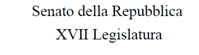 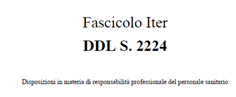 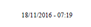 “disegno di legge Gelli”
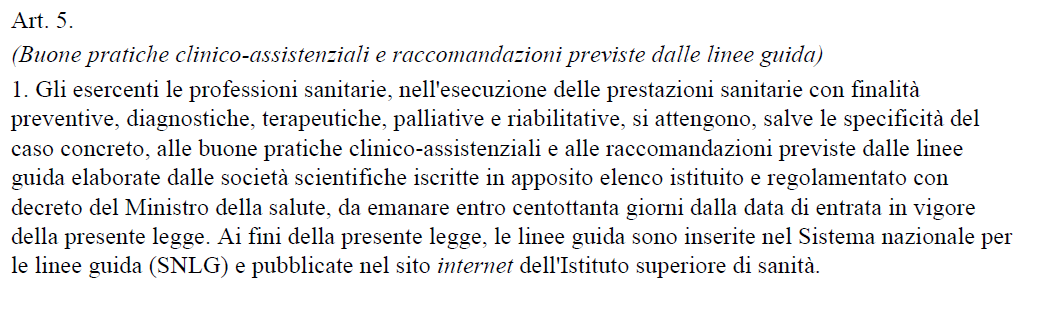 Responsabilità professionale del personale sanitario: attualmente in votazione al Senato …
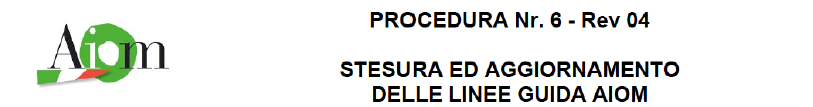 Finalità 

 Migliorare e standardizzare “la pratica clinica” e insieme 	“strumento” di formazione 
 Offrire al paziente sull’intera territorio nazionale la possibilità 	della “migliore cura” 
 Garantire un riferimento basato sull’evidenza per le istituzioni 	nazionali e regionali, per gli organismi regolatori ed i 	“payers”
Metodologia standardizzata (fonti, SIGN, GRADE)
NCCN Guidelines
Comprehensive across all stages, modalities and continuum of care
44 multidisciplinary expert panels
Cancer screening, diagnosis, treatment and supportive care 
Updated at least annually and up to 4 times per year 	since 1995
Category of evidence and consensus designated for 	each recommendation
Transparent processes
Centerpiece of suite of tools to support quality 	oncology care
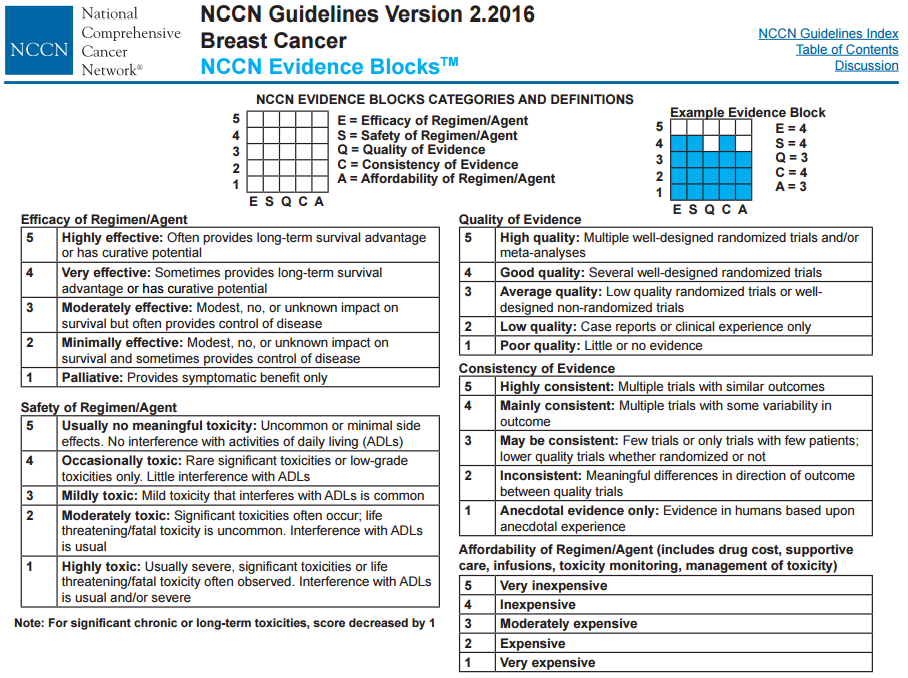 Just an example of standard therapies for MBC according to different clinical practice guideline
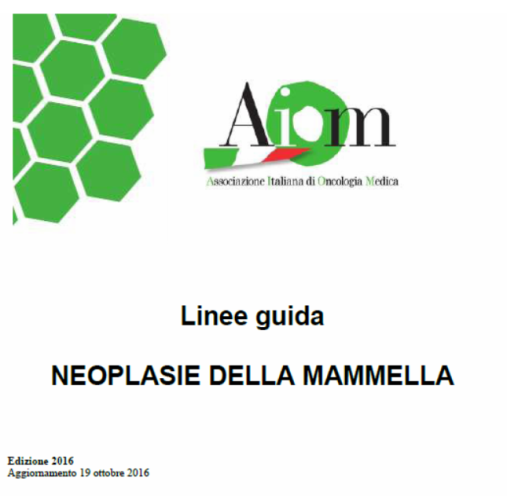 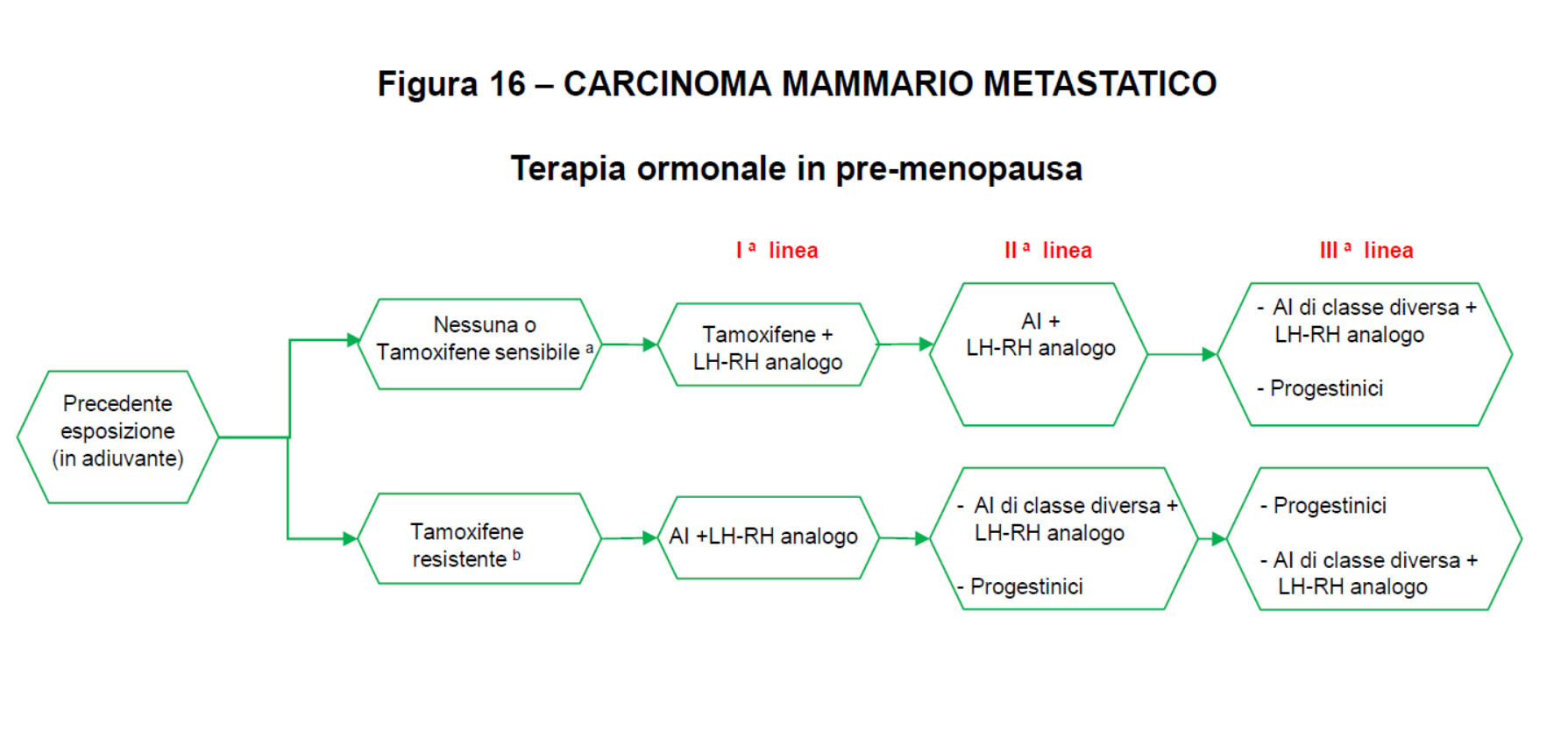 Le pazienti con carcinoma mammario metastatico ER+ e/o PgR+ in premenopausa, candidate a terapia ormonale con Tamoxifene, dovrebbe essere presa in considerazione l’associazione LHRH-analogo. Nelle pazienti con carcinoma mammario metastatico ER+ e/o PgR+ in premenopausa, già trattate in adiuvante o in prima linea metastatica con tamoxifene associato o meno a LHRH-analogo, può essere presa in considerazione l’associazione di un inibitore dell’aromatasi e LHRH-analogo
L’utilizzo di fulvestrant ed LHRH analogo, o di everolimus in combinazione ad IA ed LHRH-analogo, nelle pazienti in progressione, non è al momento supportata da evidenze sperimentali.
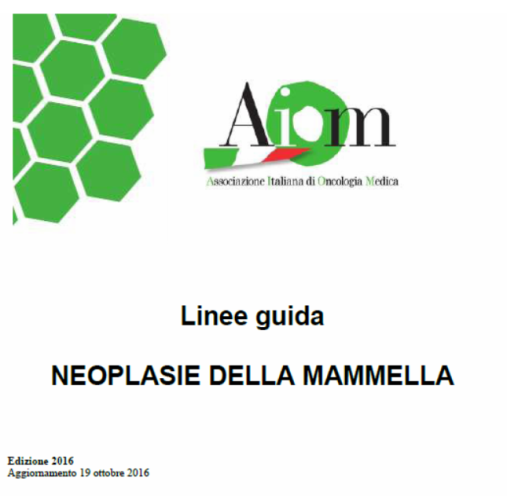 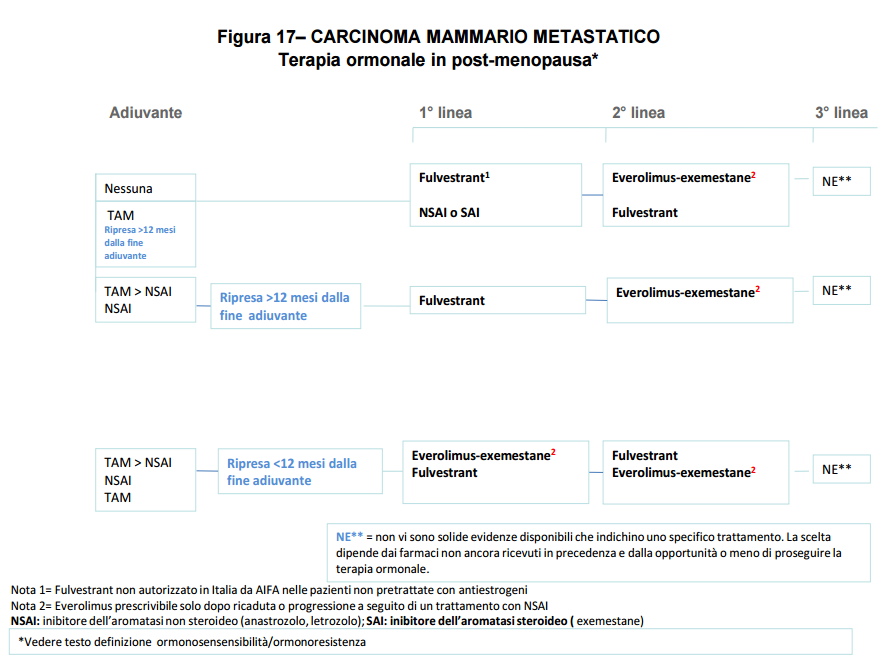 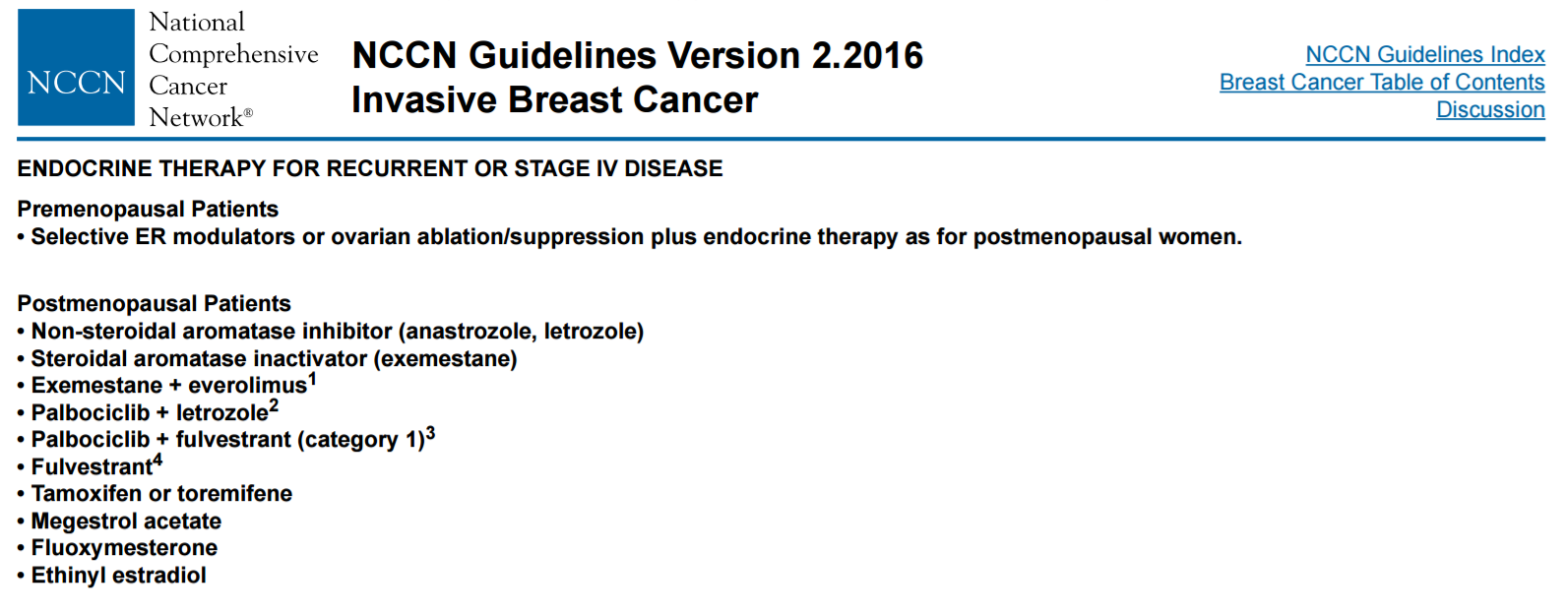 Hormone therapy for premenopausal women with 
HR+ MBC (ASCO  Guidelines)
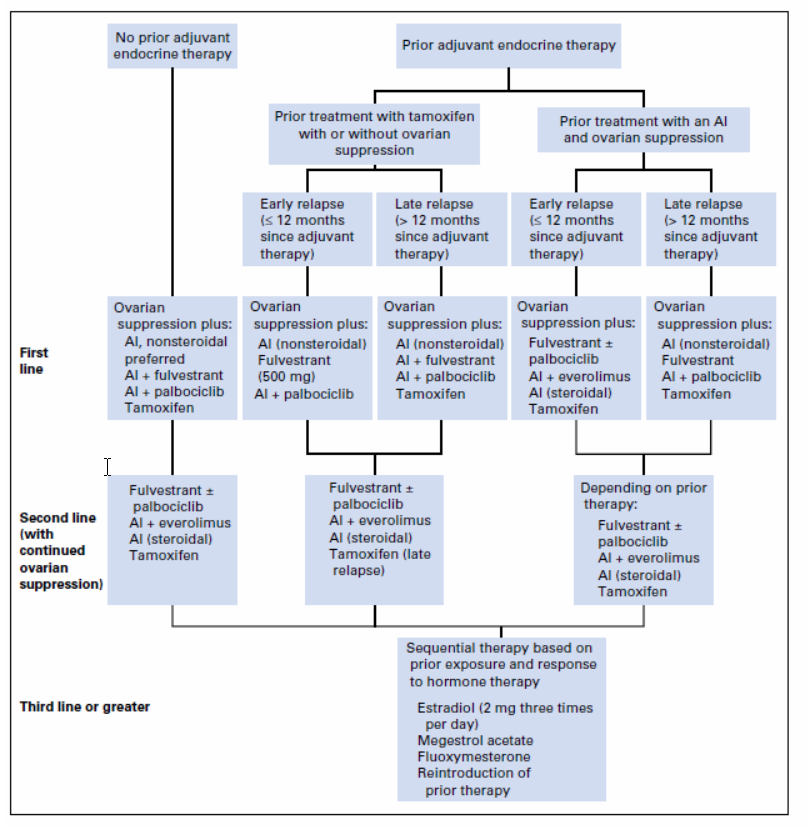 J Clin Oncol 34:3069-3103 2016
Any legal issue with a metastic pre-menopausal breast cancer patients not treated with ovarian suppression  & guidelines for post-menopausal patients?

.. or if we treat her with ovarian suppression & guidelines for post-menopausal patients?

… or should we propose surgical ovariectomy?
There is today a standard medical therapy of metastatic breast cancer?
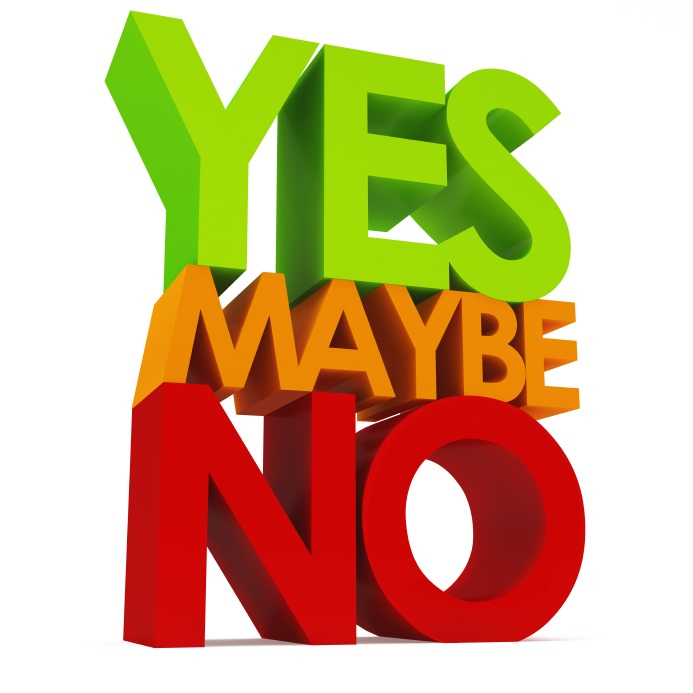 The answer is ….
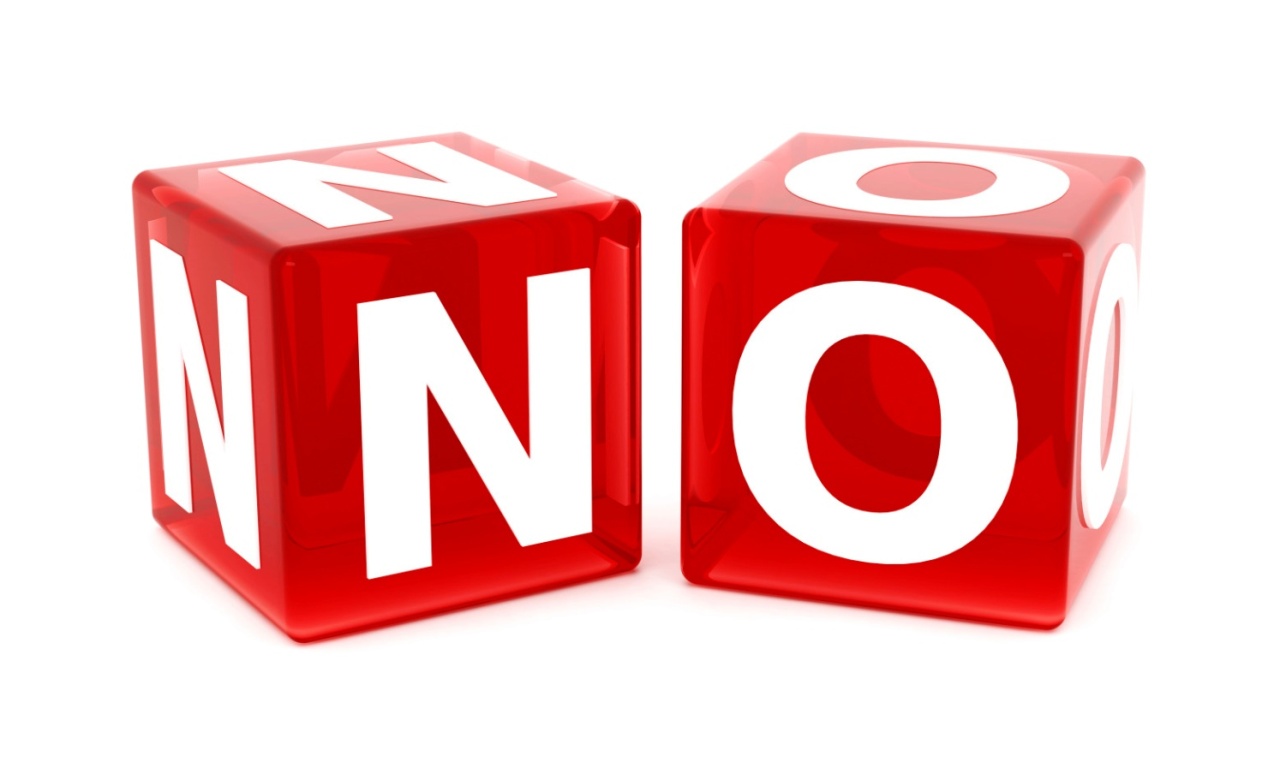 since we have many standards of care for MBC
… but, history of breast cancer therapy teach us …
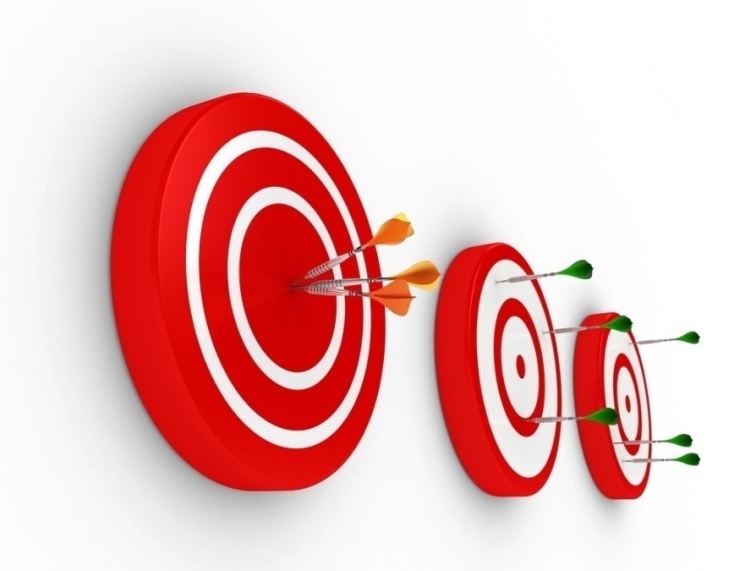 that the standard is to shoot specific breast cancer targets identified according to current definitions of molecular subtypes of disease
>>> is it enough?
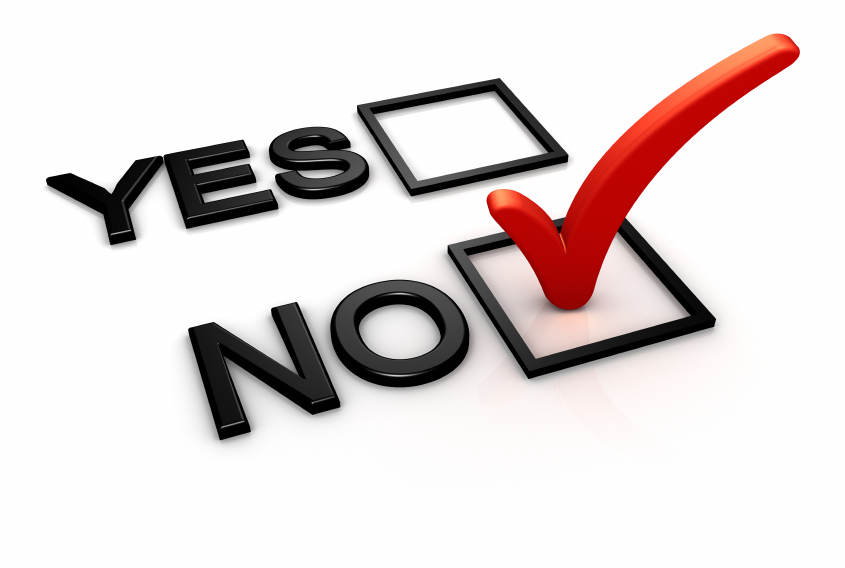 >> even if recent advances in the medical treatment of patients with some of the most frequent subtypes have resulted in a significant improvement of their median OS, however metastatic breast cancer is still  an incurable disease.
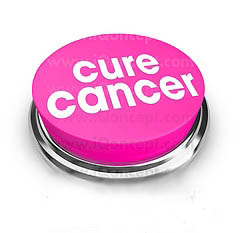 so, what  do we need?
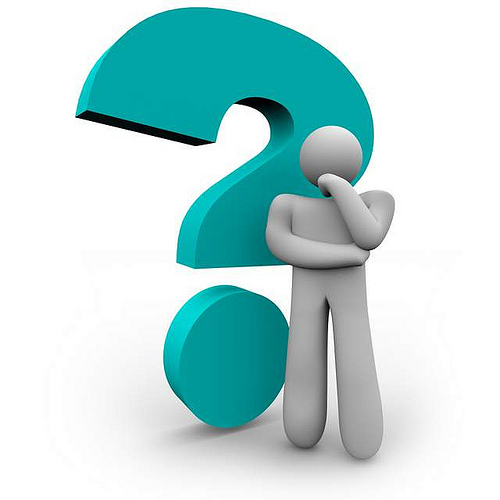 New trends of drug development
ENDPOINTS
Development of reliable endpoints to allow an early recognition of clinical benefit
Effect on molecular target
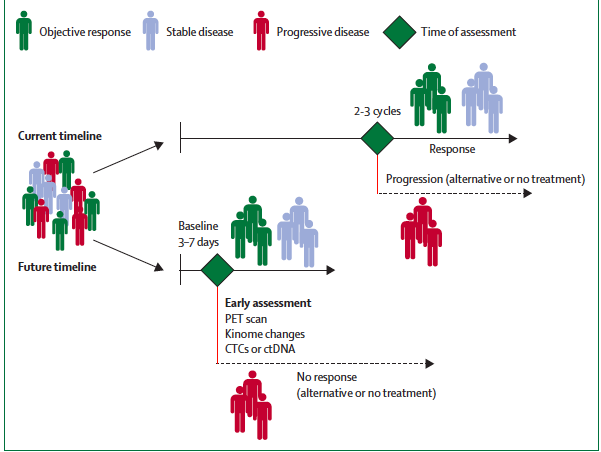 Circulating tumor cells
Circulating tumor DNA
Functional imaging
Wilson et al. Lancet Oncol 2015
The precision medicine trials aim to indicate a treatment individually.
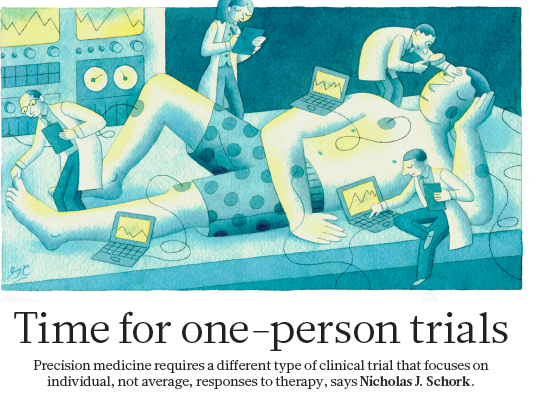 Sharp A, Harper-Wynne C (2014) Treatment of Advanced Breast Cancer (ABC): The Expanding Landscape of Targeted Therapies. J Cancer Biol Res 2(1): 1036.
Precision Medicine trials design
basket trials
Adaptive Design
umbrella trials
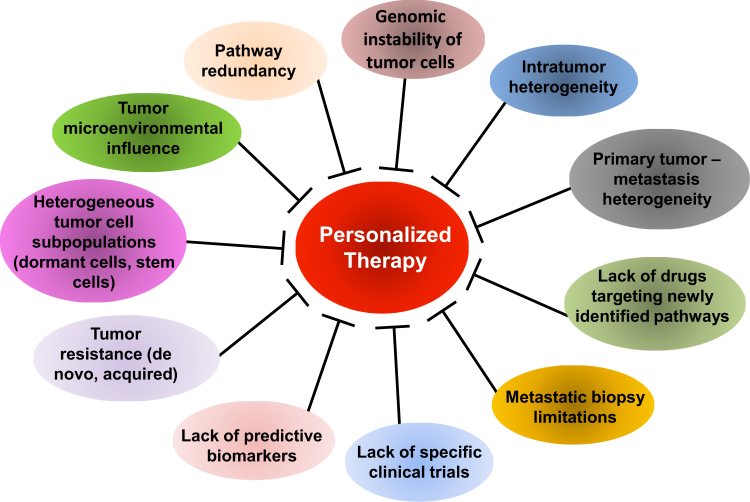 Sharp A, Harper-Wynne C (2014) Treatment of Advanced Breast Cancer (ABC): The Expanding Landscape of Targeted Therapies. J Cancer Biol Res 2(1): 1036.
THE BASKET TRIAL
One Molecular Abnormality Targeted Across Multiple Tumor Types Simultaneous execution of multiple studies
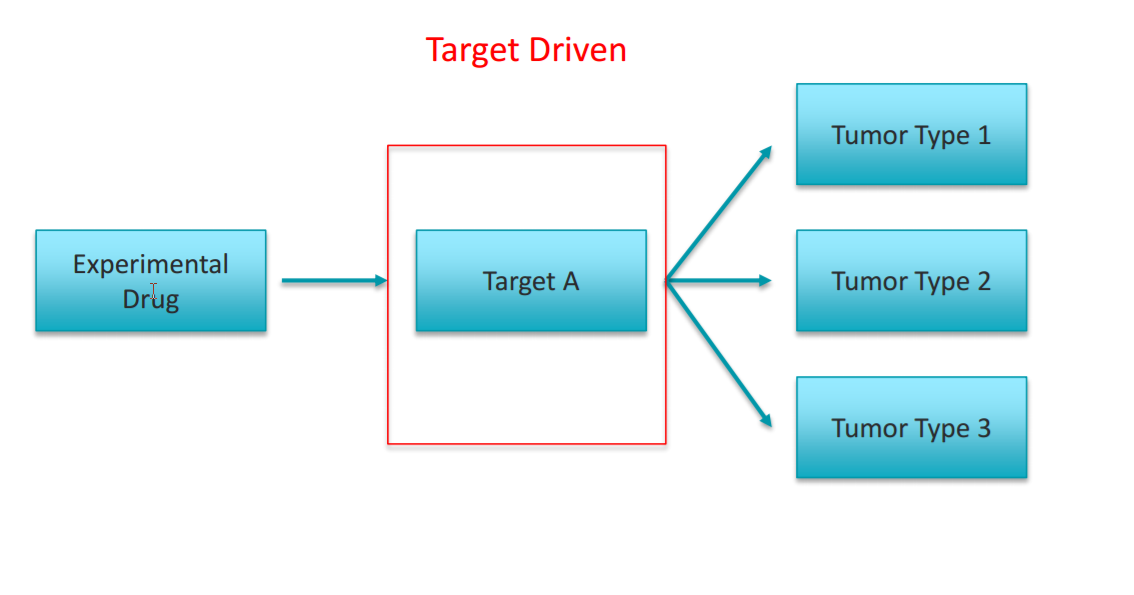 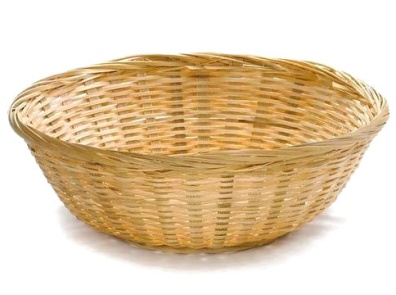 Redig, A. and Pasi, JA. Basket Trials and the Evolution of Clinical Trial Design in an Era of Genomic Medicine. Journal of Clinical Oncology, Vol. 33, 2015
NCI-MATCH study
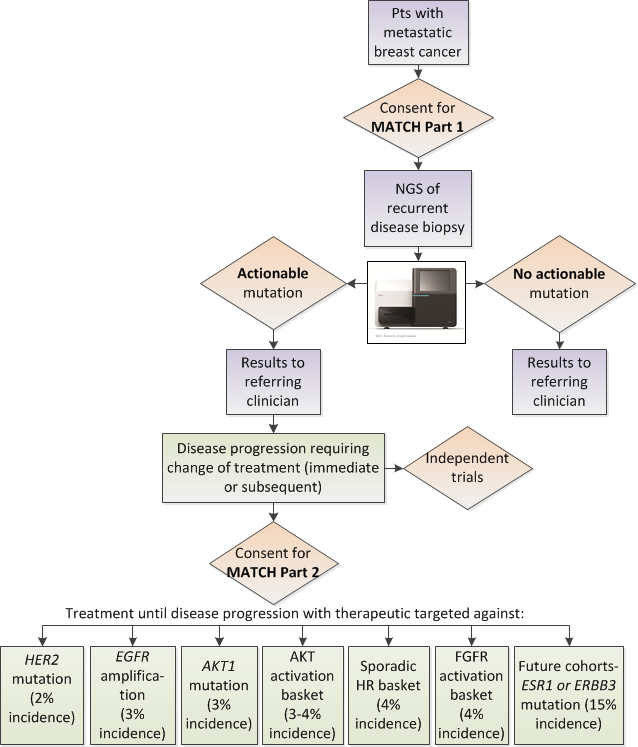 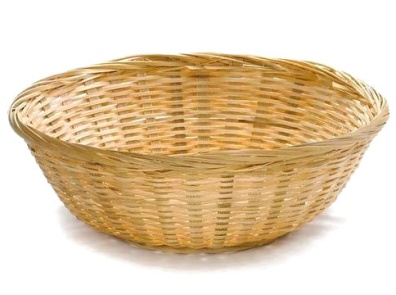 Courtesy of Stephen Johnston
NCI-Molecular Analysis for Therapy Choice (NCI-MATCH or EAY131)
Interim Analysis Results
Study Chairs: Keith T. Flaherty1, Alice P. Chen2, Peter J. O'Dwyer3, Barbara A. Conley2, Stanley R. Hamilton4, Mickey Williams5, Robert J. Gray6, Shuli Li6, Lisa M. McShane6, Lawrence V. Rubinstein2, Susanna I. Lee1, Frank I. Lin7, Paolo F. Caimi8, Albert A. Nemcek, Jr.,9 Edith P. Mitchell10, James A. Zwiebel2
1Massachusetts General Hospital, Boston, MA; 2National Cancer Institute (NCI), Division of Cancer Treatment and Diagnosis, Bethesda, MD; 3University of Pennsylvania, Philadelphia, PA; 4MD Anderson Cancer Center, Houston, TX; 5 NCI Frederick National Laboratory for Cancer Research, Frederick, MD; 6Dana-Farber Cancer Institute, Boston, MA; 7NCI Cancer Imaging Program, Rockville, MD 8Case Western Reserve University, Cleveland, OH, 9TNorthwestern University, Chicago, IL, 10Thomas Jefferson University, Philadelphia, PA
[Speaker Notes: This is a presentation of the first interim analysis of the NCI-MATCH trial, a phase two precision medicine trial that seeks to determine whether matching certain drugs or drug combinations in adults whose tumors have specific gene abnormalities will effectively treat their cancer, regardless of their cancer type. This trial was co-developed by the ECOG-ACRIN Cancer Research Group and the National Cancer Institute, and its broad leadership spans all of the cooperative groups of the NCI National Clinical Trials Network, as shown here. This interim analysis was presented at the annual meeting of the American Association for Cancer Research in New Orleans, Louisiana, in April 2016. Dr. Barbara Conley presented a poster and Dr. Peter O’Dwyer spoke as an invited guests at a special session on precision medicine. Their two presentations are combined here in the slides that you are about to view.]
NCI-MATCH Enrollment Status of Patients with Treatment Assignments to First Ten Arms
[Speaker Notes: And here we see the actual arms to which the patients were accrued. You see that for about half of the 33 patients who were assigned to a treatment, several factors led to them not being able to enroll on a treatment arm. For ten patients, eligibility was the issue. Seven patients either started other treatment, experienced disease progression, or died. We will be addressing this issue with renewed outreach and education about the importance of following the eligibility criteria in the selection of patients. These include having a good ECOG performance status of zero or one and adequate organ function. It is important to select patients who will be able to withstand being off treatment for a month or more.]
NCI-MATCH Expanding to 24 Arms in Late May 2016
*Pending approval
[Speaker Notes: The trial will be expanding to 24 arms in late May 2016. Here are the molecular targets for each arm along with the drug or drug combination being studied. The asterisks on this slide indicate seven arms that are currently undergoing regulatory review. The other arms are fully approved.]
NCI-MATCH Laboratory Bottleneck 
Caused by High Accrual
[Speaker Notes: Here you see an illustration of the bottleneck that occurred in the laboratories because of the rapid accrual.]
NCI-MATCH Conclusions from the Interim Analysis
A trial of therapy based on genetic characteristics of the tumor is feasible on a national scale in the NCI-sponsored networks
Unprecedented with registration higher than for any other NCTN trial to date
The whole process of tumor characterization from accrual to biology read-out is feasible, having been accomplished in 87% of patients 
A high proportion of less common malignancies in this early analysis opens options for advances in these cancers
[Speaker Notes: Our conclusions from this interim analysis therefore are as follows: (read verbatim).]
New trials design
basket trials
Adaptive Design
umbrella trials
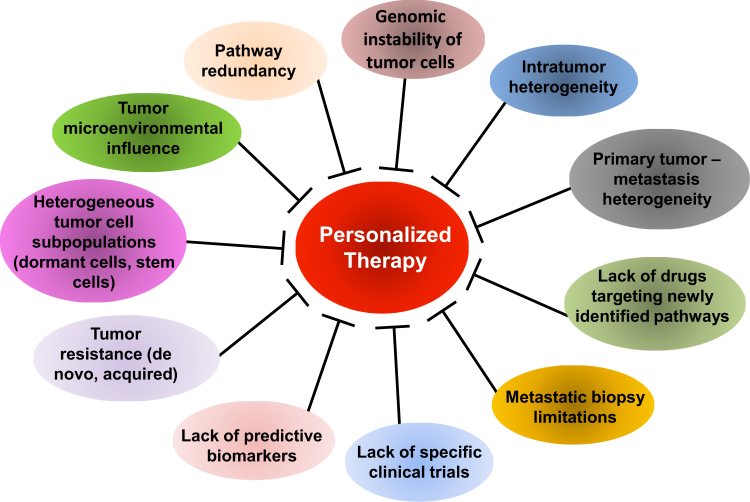 Sharp A, Harper-Wynne C (2014) Treatment of Advanced Breast Cancer (ABC): The Expanding Landscape of Targeted Therapies. J Cancer Biol Res 2(1): 1036.
Umbrella Studies
One tumor type, multiple molecular targets
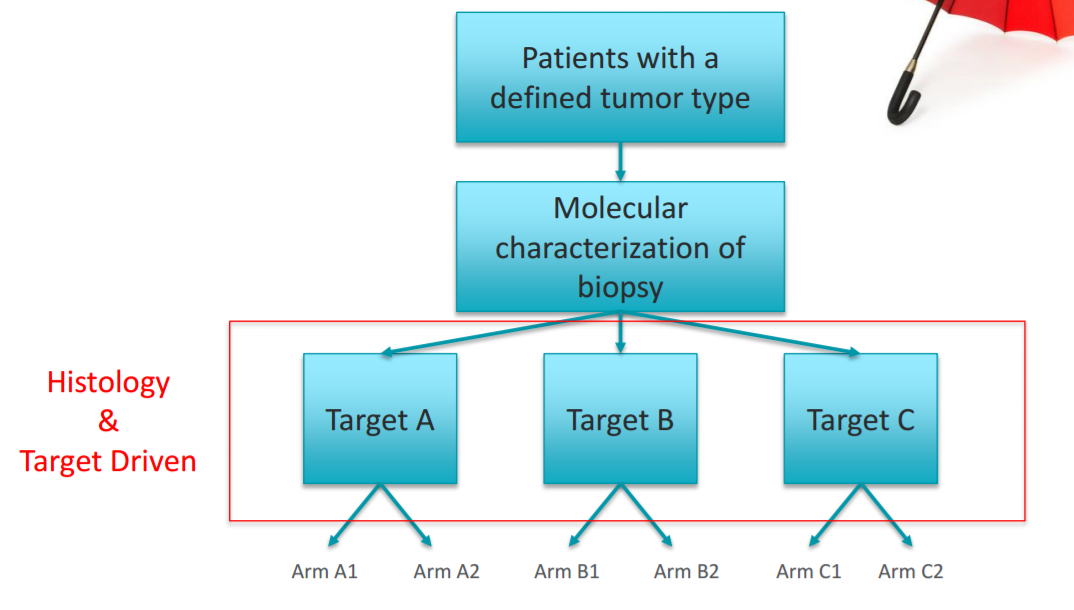 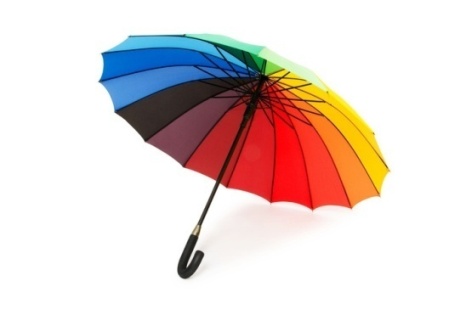 • Efficiency in drug evaluation compared with traditional histology driven sequential studies  • Evaluate large effects of targeted agents on relatively rare targets • Different types with shared molecular aberrations may be more similar than tumors from same type lacking molecular features
Sleijfer, S et al. Designing Transformative Clinical Trials in the Cancer Genome Era. J Clin Oncol 31: 1834-184
New trials design
basket trials
umbrella trials
Adaptive Design
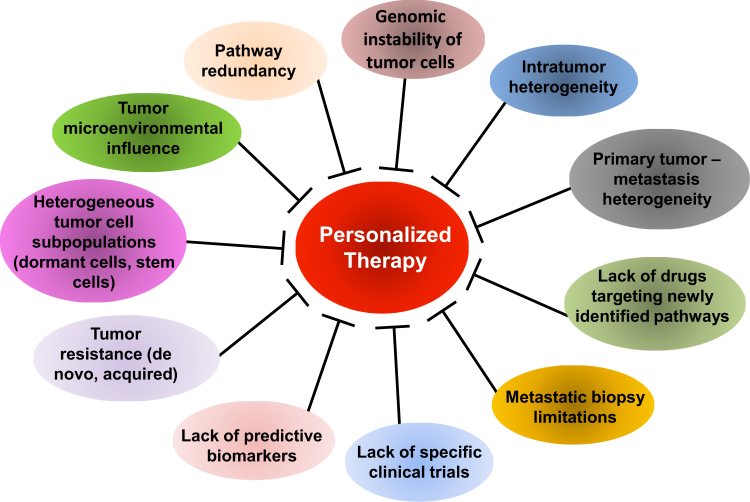 Sharp A, Harper-Wynne C (2014) Treatment of Advanced Breast Cancer (ABC): The Expanding Landscape of Targeted Therapies. J Cancer Biol Res 2(1): 1036.
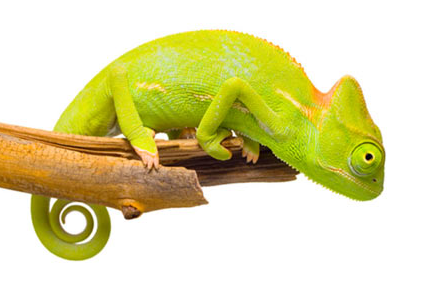 Adaptive Trial Designs
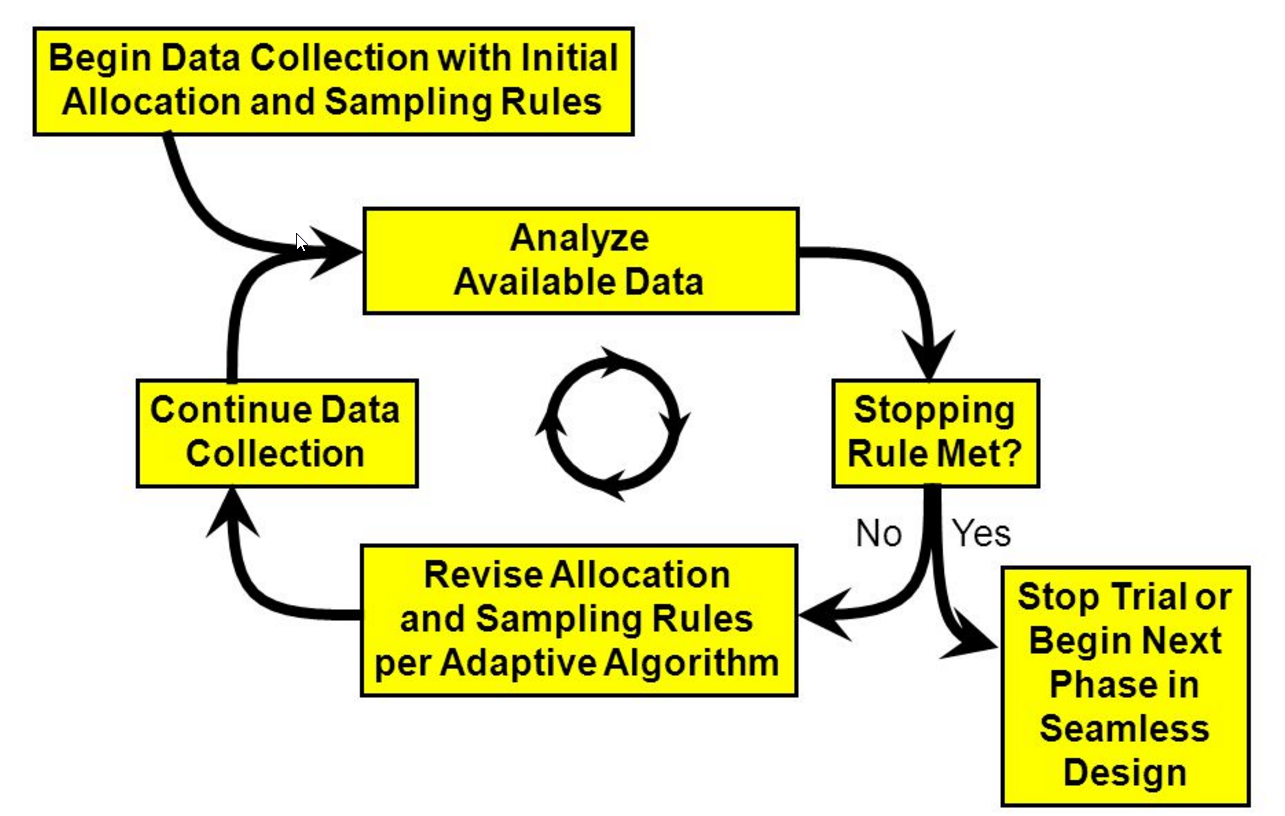 Chow, SC and Chang, M. Adaptive design methods in clinical trials – a review. Orphanet Journal of Rare Diseases 2008, 3:11
Conclusion
The emerging new technologies with liquid biopsy (CTCs, ctDNA), leading to potential serial and non-invasive mutational analyses, likely will become available in the near future.
Efforts to realize the dream of PRECISION MEDICINE for breast cancer (or other cancers) will include drug development and intelligent design of clinical trials for increasingly small subgroup of patients with specific host and disease characteristics through a multidisciplinary platform.
Thus allowing a standard care to the single patient!
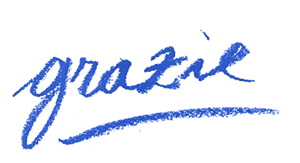 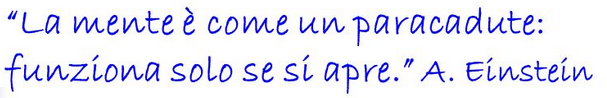